CASI-INCIDENCIAS EN TRANSFUSIÓN. 
MEDIDAS DE PREVENCIÓN. IDENTIFICACIÓN POSITIVA.
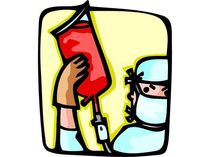 Nicolás miguel balbáscongreso nacional de enfermería hematológicaoctubre 2013
Identificación positiva del  paciente (1/5)
Definición:
   Proceso mediante el cual se pide al paciente              que de sus datos personales con el fin de garantizar su correcta identificación y la administración del componente sanguíneo correcto (Equipo del Proyecto OBU de la UE).
Identificación positiva del  paciente (2/5)
Para verificar con éxito la identidad del paciente, deben existir un mínimo de datos:

Nombre y apellidos
Fecha de nacimiento
Sexo 
Numero de historia
[Speaker Notes: Según la OMS, se da gran importancia  a verificar la identidad de los pacientes, y tambien dan importancia a hacer coincidir los pacientes correctos con la atención correcta.]
Identificación positiva del  paciente (3/5)
Esta identificación es algo de vital importancia en todo el proceso transfusional.
Tanto en la obtención de la muestra, como en el momento de transfundir al paciente.
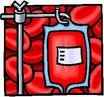 Identificación positiva del  paciente (4/5)
El paciente debe ser,

Identificado positivamente antes de la extracción de sangre de pruebas pretransfusionales

Identificado positivamente antes de la administración del componente sanguíneo.
Identificación positiva del  paciente (5/5)
El paciente debe ser:

Interrogado para confirmar su identidad, 
tanto en la extracción pretransfusional 
como en la administración

A los pacientes inconscientes o cuya identidad se desconozca se les asignará un numero de emergencia exclusivo
Precauciones para evitar errores…(1/2)
PACIENTES INCONSCIENTES
Si se conoce la identidad…. (por familiares o allegados)
1.- Comprobar los datos en la historia clínica y pulsera de identificación del hospital.
2.- Verificar con el personal responsable del paciente
3.- Comprobar el grupo a pie de cama.

Si no se conoce la identidad…
		1.- Datos identificativos de admisión de urgencias.
	2.- Comprobación de grupo a pie de cama
Precauciones para evitar errores…(2/2)
PACIENTES CONSCIENTES
Si el paciente está orientado….
Comprobación fiable de datos identificativos 
1.- Comunicar con la enfermería responsable  
2.- Comprobar pulsera identificativa
3.- Pedir al paciente que confirme su identidad (nombre y apellidos)
4.- Comprobar el grupo a pie de cama.

Si no están orientados…
El paciente no podrá confirmar su identidad, pero se realizarán todos los pasos anteriores.
Errores de identificación (1/4)
CAUSAS
Etiquetado errónea de muestras de pacientes

Actividades realizadas por personal de diferentes equipos. (mayor numero de personas implicadas en el proceso)

Etiquetado errónea de la petición de transfusión
Errores de identificación(2/4)
CAUSAS
Barreras de comunicación: 
Personas ancianas, sordas, inconscientes o sedada…

Abreviaciones por parte del personal al realizar la comprobación de la identidad de los pacientes.

Falta de formación y comprensión de las consecuencias de los errores de identificación.
Errores de identificación(3/4)
EFECTOS ADVERSOS
Extracción de muestra a un paciente que no la requiere.

Administración de un componente sanguíneo a un paciente equivocado 

No administración al paciente que lo requiere.
Errores de identificación(4/4)
EFECTOS ADVERSOS
Atribución del resultado de pruebas pretransfusionales erróneos.

Cancelación de una IQ por no disponer de reserva transfusional.
Muchas
gracias